PROJECT KICKOFF PRESENTATION TEMPLATE
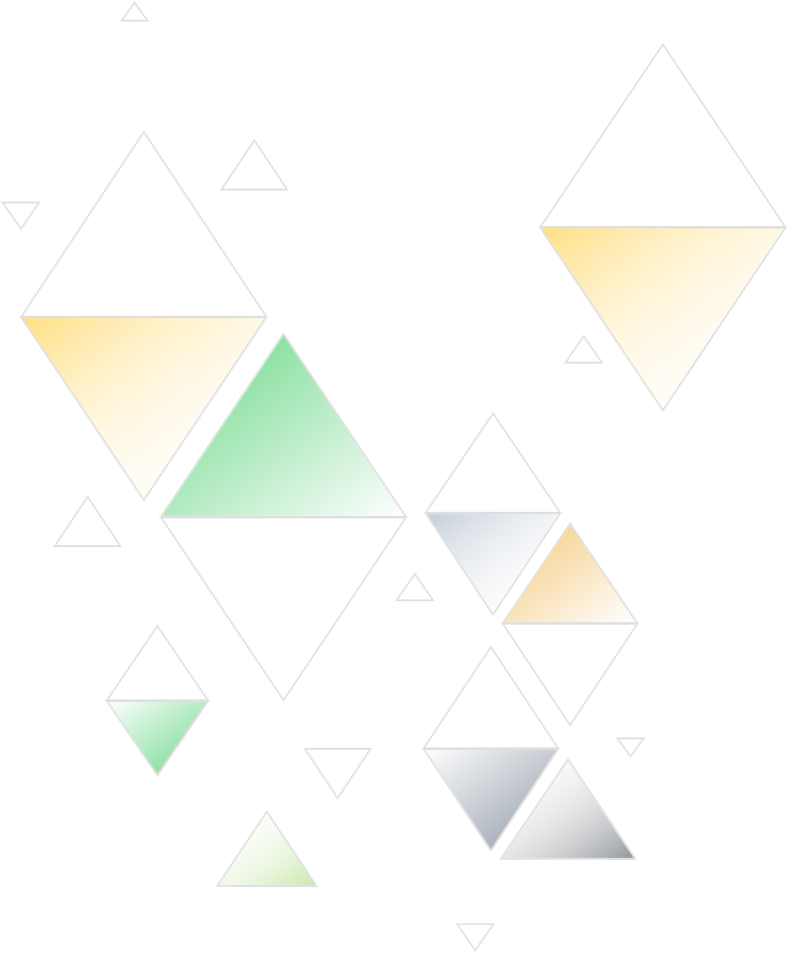 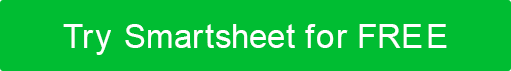 PROJECT NAME
PROJECT DELIVERABLE
Enter Text
SCOPE STATEMENT
Enter Text
PROJECT KICKOFF PRESENTATION
TABLE OF CONTENTS
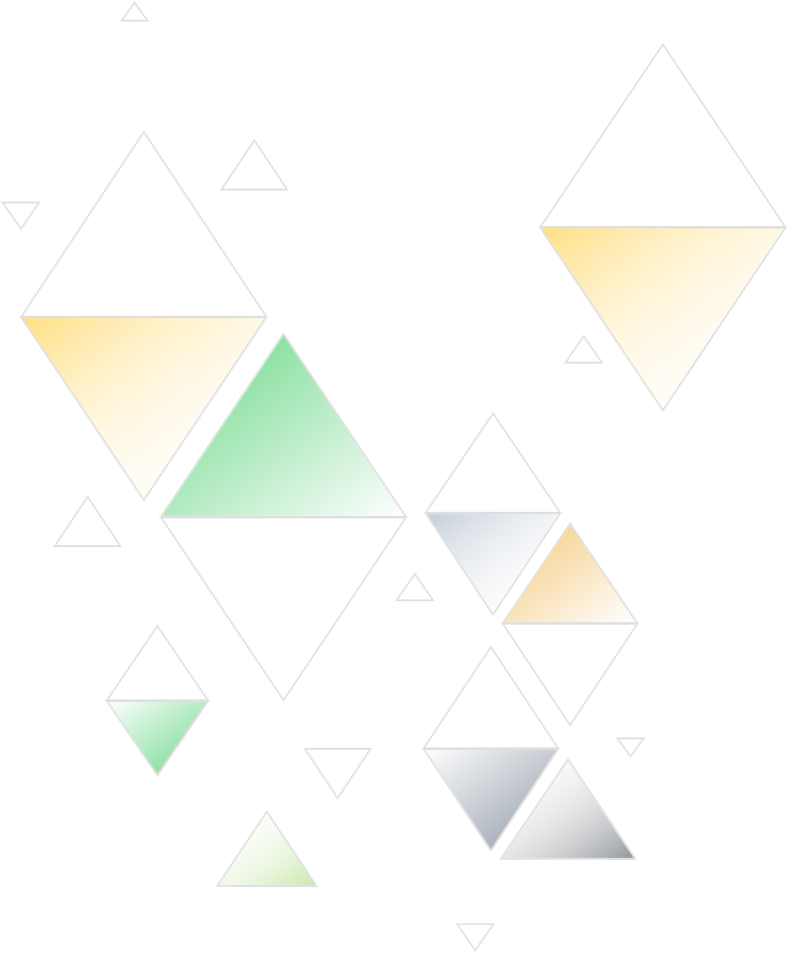 4
1
7
NEXT STEPS/ACTION ITEMS
PURPOSE
TIMELINE
2
5
8
COMMUNICATION REQUIREMENTS
APPROACH AND METHODOLOGY
APPROVAL
3
6
ROLES AND RESPONSIBILITY
RISK MANAGEMENT
PROJECT REPORT
PROJECT KICKOFF PRESENTATION   |   TABLE OF CONTENTS
1. PROJECT OVERVIEW
PURPOSE
OBJECTIVES
SCOPE
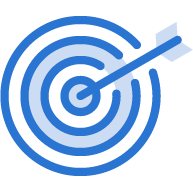 PROJECT REPORT
PROJECT OVERVIEW
2. APPROACH AND METHODOLOGY
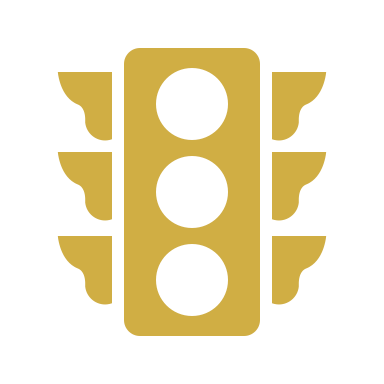 PROJECT REPORT
APPROACH AND METHODOLOGY
3. ROLES AND RESPONSIBILITY
RACI MATRIX
PROJECT REPORT
ROLES AND RESPONSIBILITY
4. TIMELINE
TODAY
09/19:  Training Begins
MILESTONES
10/22:  Launch
05/08:  Design Kickoff
02/20: Finalize Wireframes
01/16:
Kickoff
10/23:  Monitor Start
05/05: Finalize Plans
07/11:  Finalize Design
08/28:  Beta Testing Begins
12/19:  Final Report
TASKS
PHASE 1:  Design / Plan
PHASE 2:  Analysis / Design
PHASE 3:  Development / Testing / Training
PHASE 4:  Launch / Monitor / Revise
Task 1
Task 2
Task 1
Task 3
Task 2
Task 1
Task 2
Task 1
Task 3
Task 2
PROJECT TIMELINE
5. COMMUNICATION REQUIREMENTS
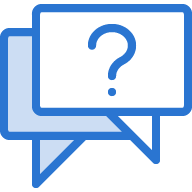 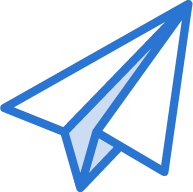 PROJECT REPORT
COMMUNICATION REQUIREMENTS
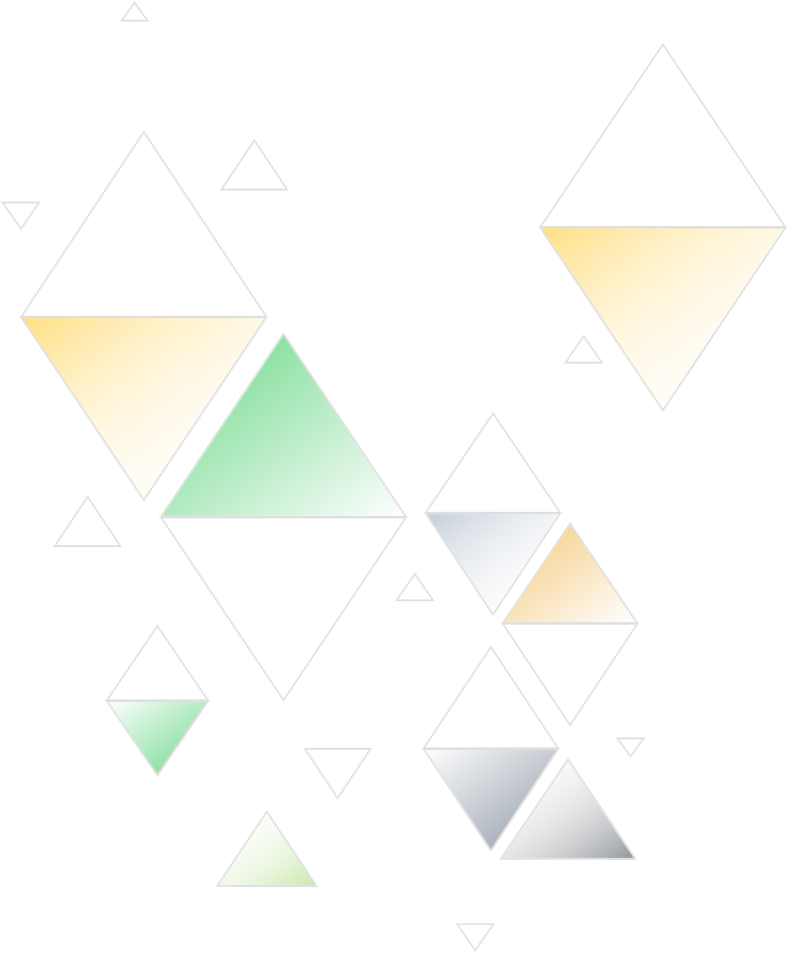 6. RISK MANAGEMENT
PROJECT REPORT
RISK MANAGEMENT
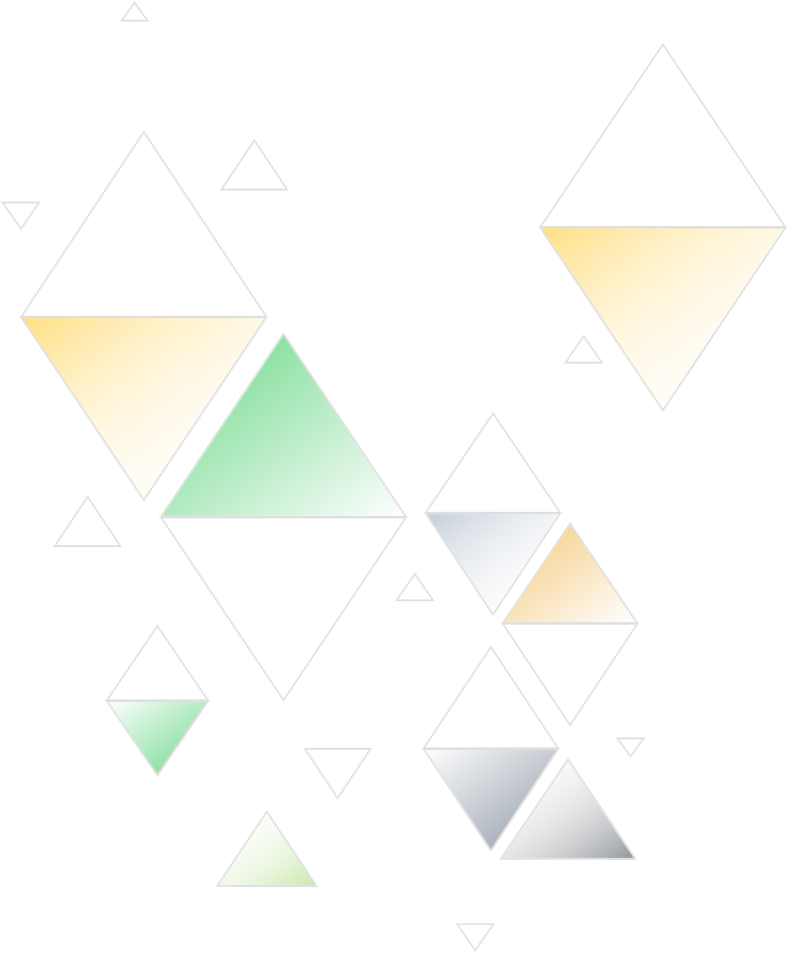 7. NEXT STEPS
ACTION ITEMS
NOTES
Remarks…
PROJECT REPORT
NEXT STEPS/ACTION ITEMS
8. APPROVAL
APPROVED BY
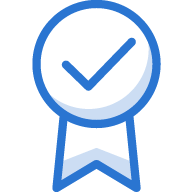 APPROVAL